«Путешествие  с солнышком» 
 (для детей 3-4 лет)
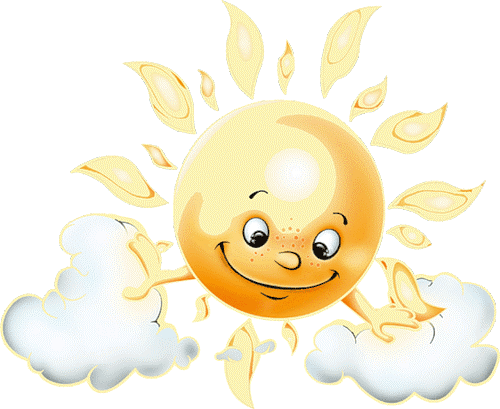 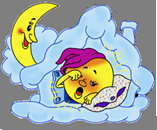 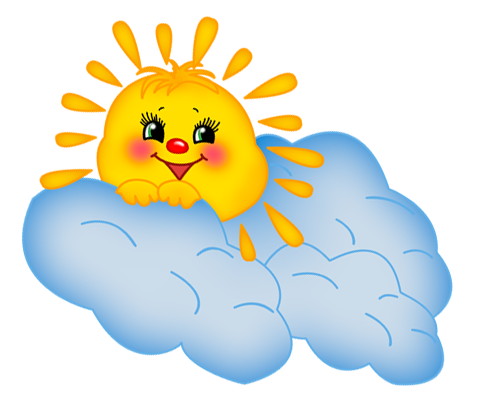 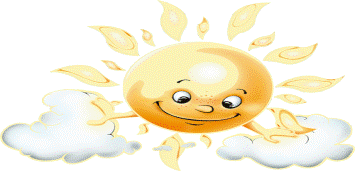 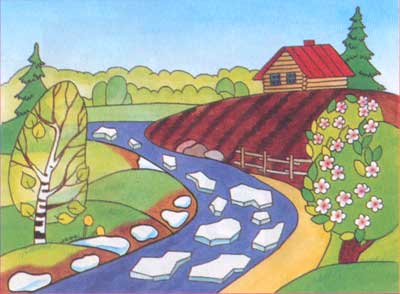 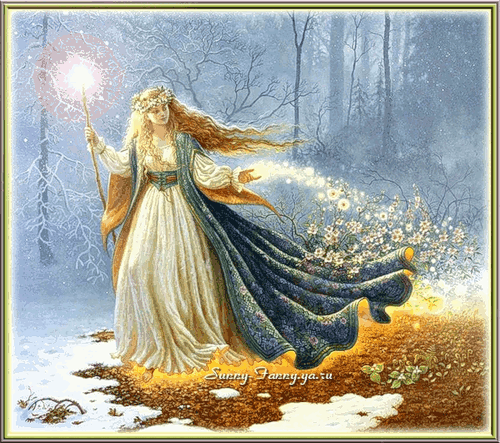 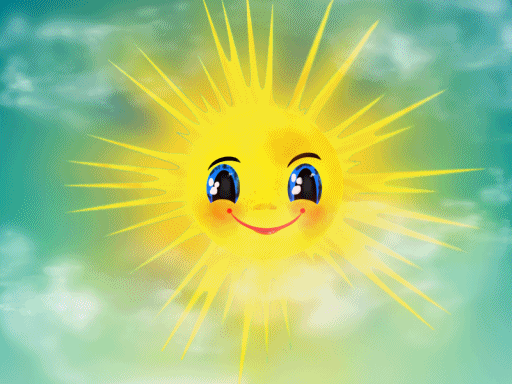 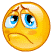 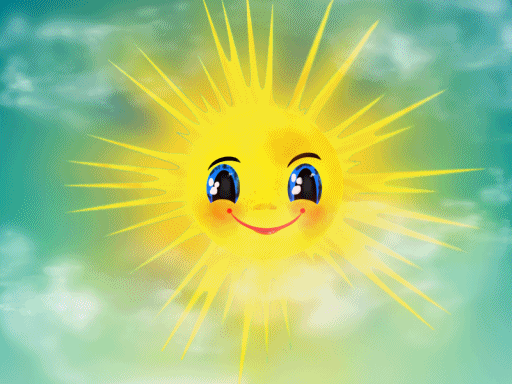 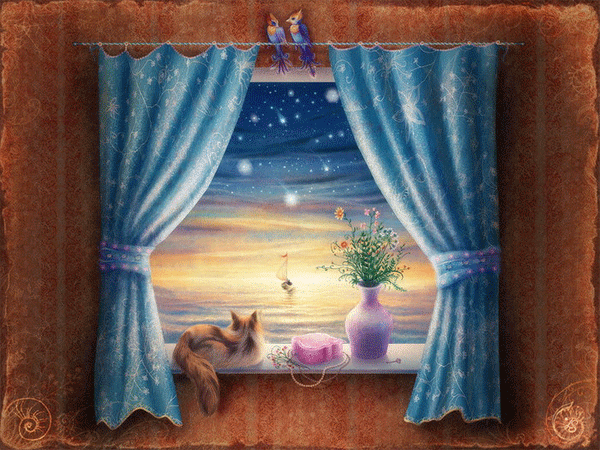 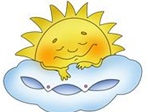 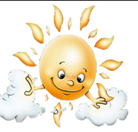 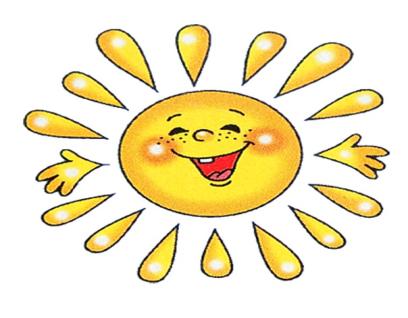 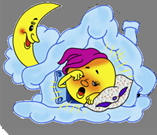 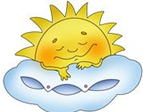